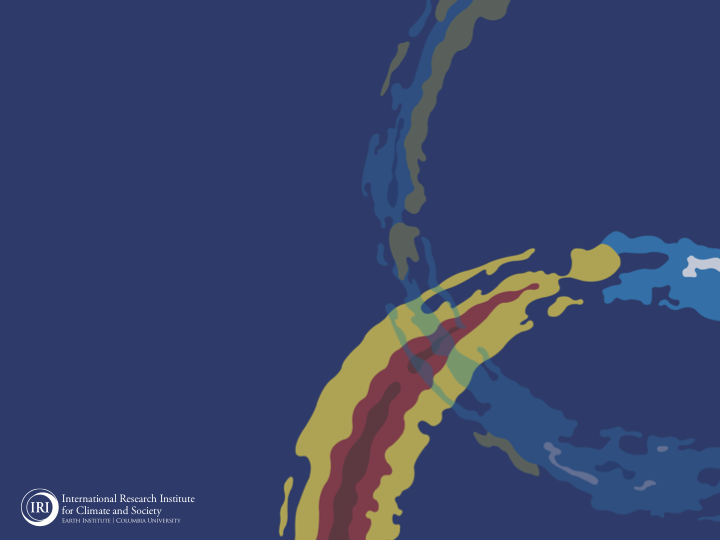 ENSO and Climate Outlook  
December 2021:

La Nina Conditions Established. Dissipating in MAM2022!
M. Azhar Ehsan
 (azhar@iri.columbia.edu)
Associate Research Scientist
IRI ENSO and Climate Forecast Lead
Jeffery Turmelle and Jing Yuan: forecast processing and web updates
Cuihua Li: Draft PowerPoint development
IRI’s Climate Group, led by Dr. Andrew Robertson: Forecast system development, ongoing innovation, and verification
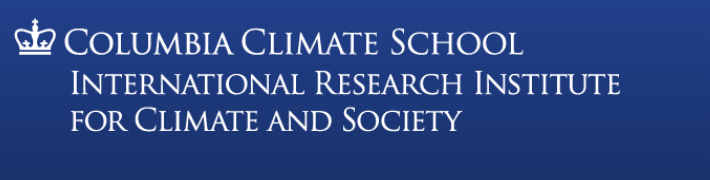 Outline
Observed Oceanic and Atmospheric Conditions in
Tropical Pacific
Indian and Atlantic Basins

ENSO Plume in
NMME and EU 
IRI ENSO Plume

Seasons Outlook of
SST
Precipitation and Temperature

Summary
Weekly SST Anomalies 
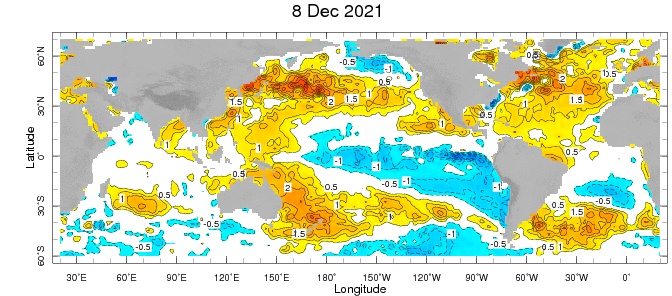 1+2
3
3.4
4
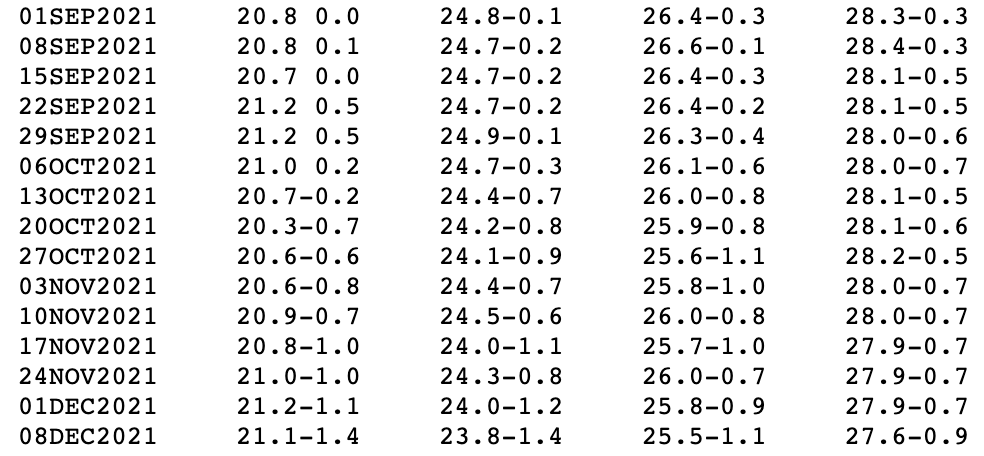 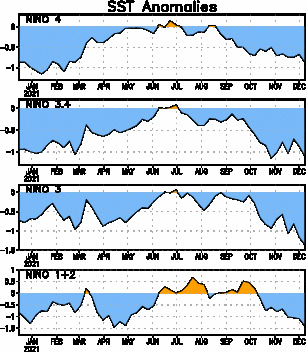 Neutral
La Nina 2021
La Nina 2020
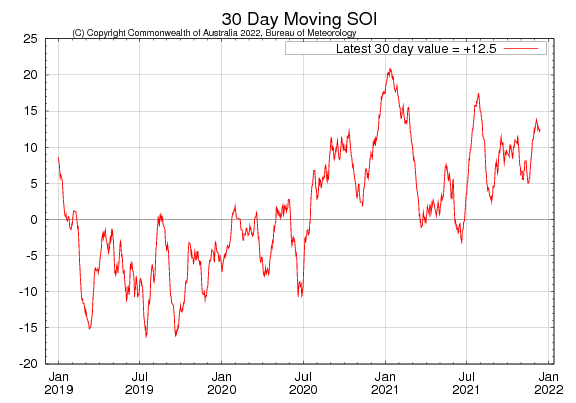 Precipitation Anomalies (SON & Nov, of 2021)
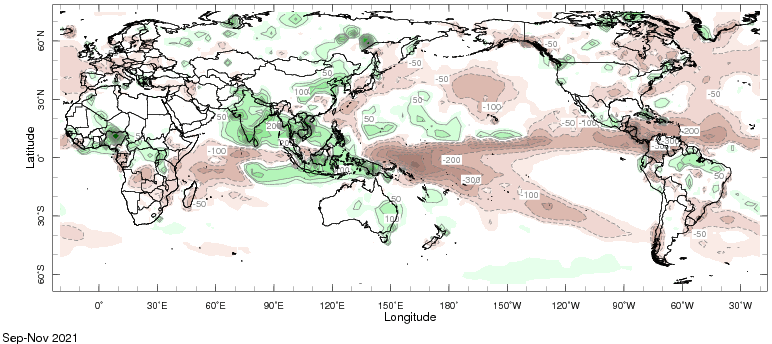 SON 2021
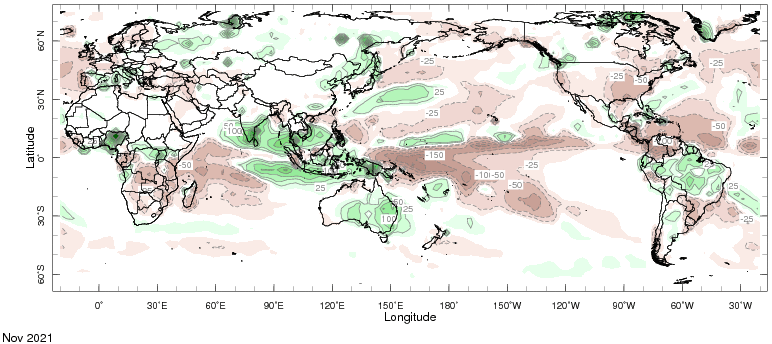 NOV, 2021
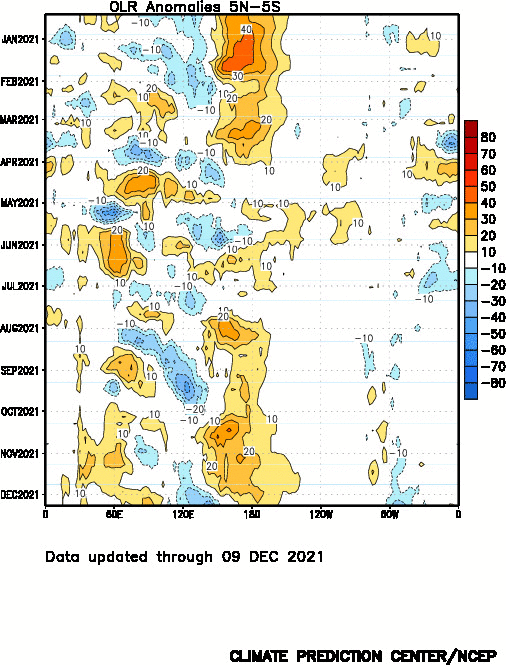 Pentad Sea Surface Temperatures and Winds 
(From TOGA/TAO Buoys)
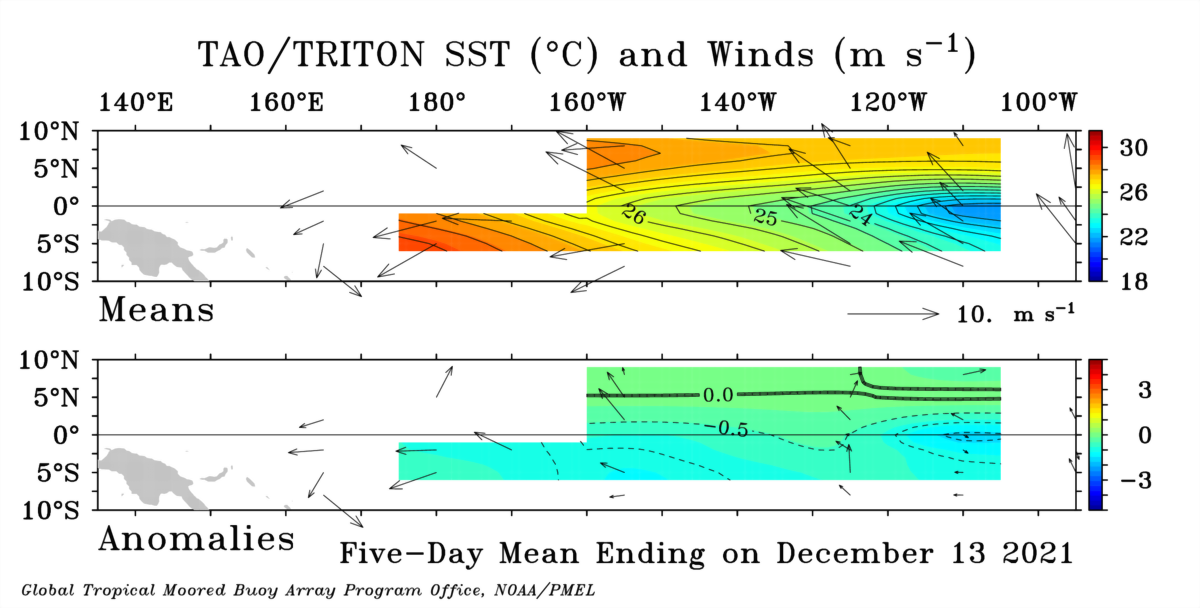 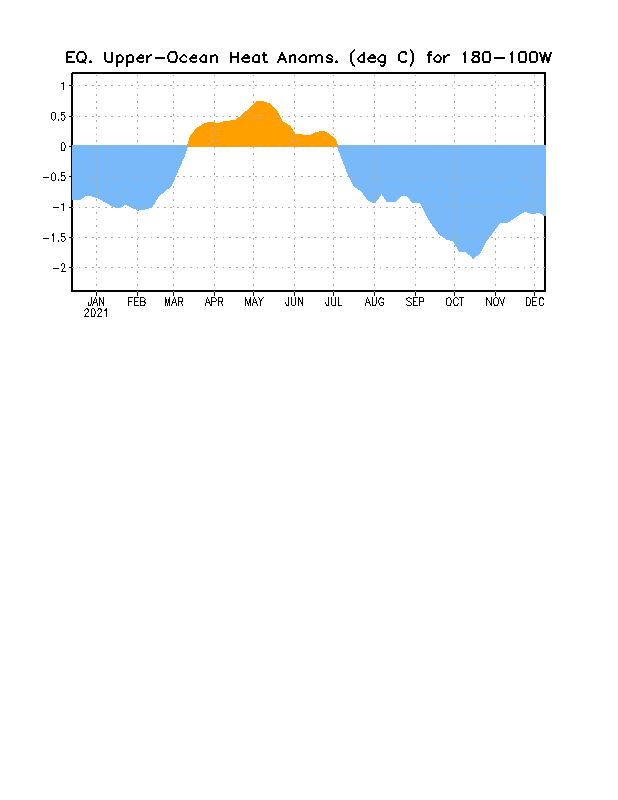 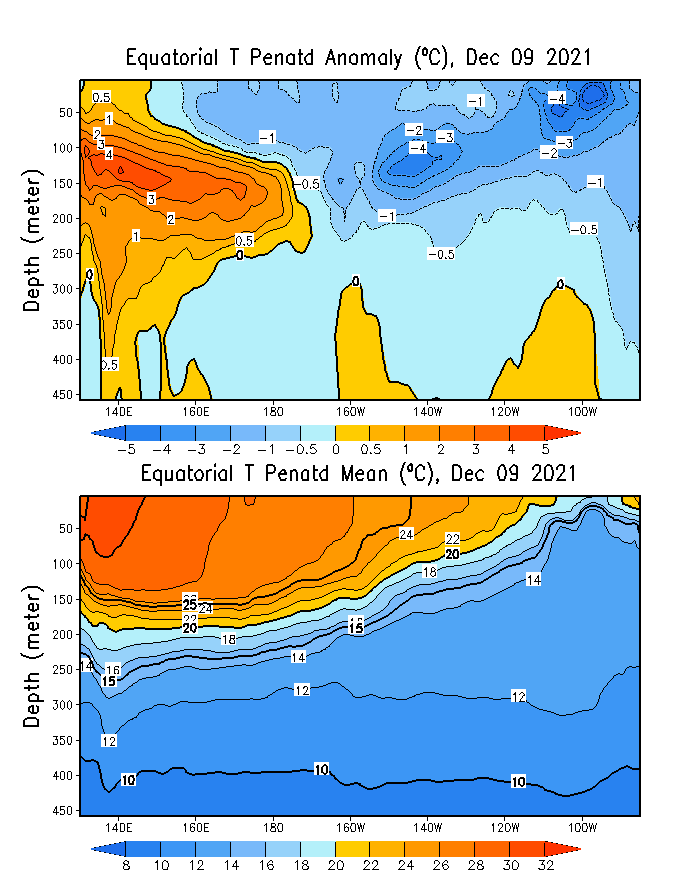 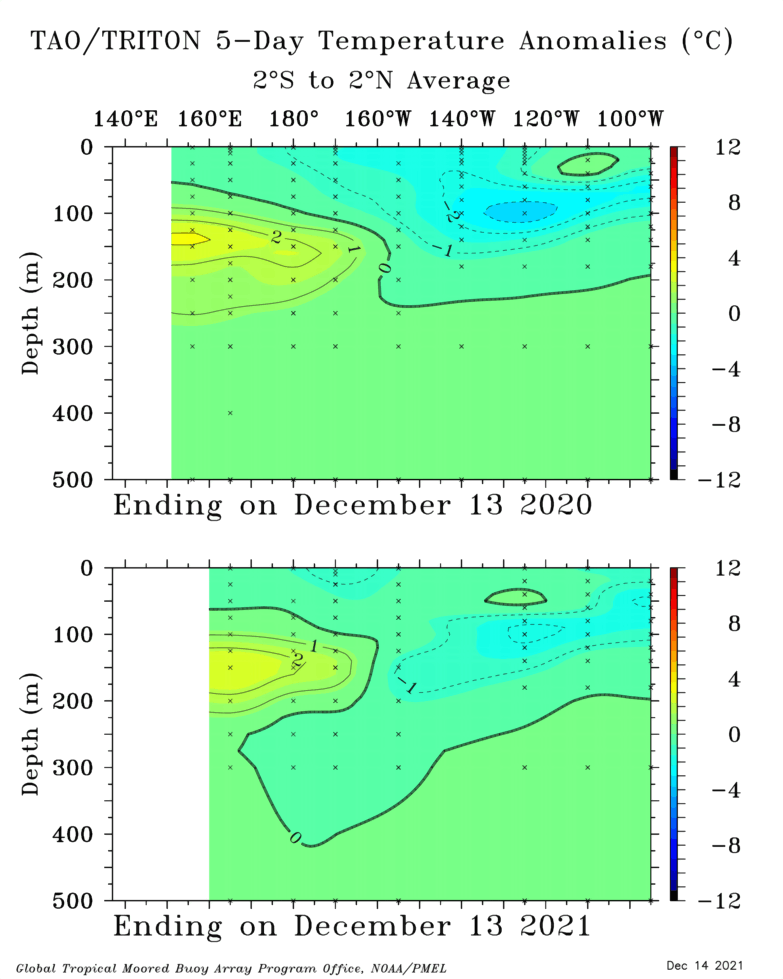 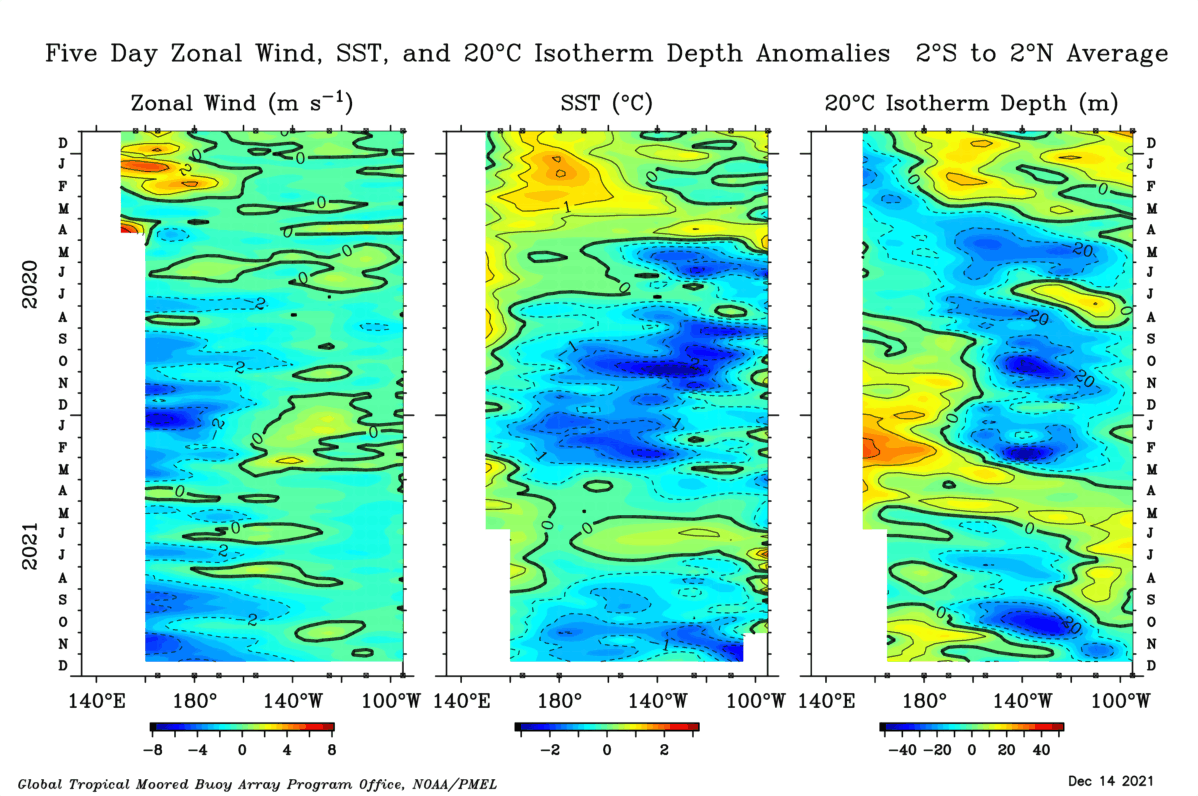 Shallower Subsurface,
Enhanced Trade Winds.
Below-Normal SST Anomalies.
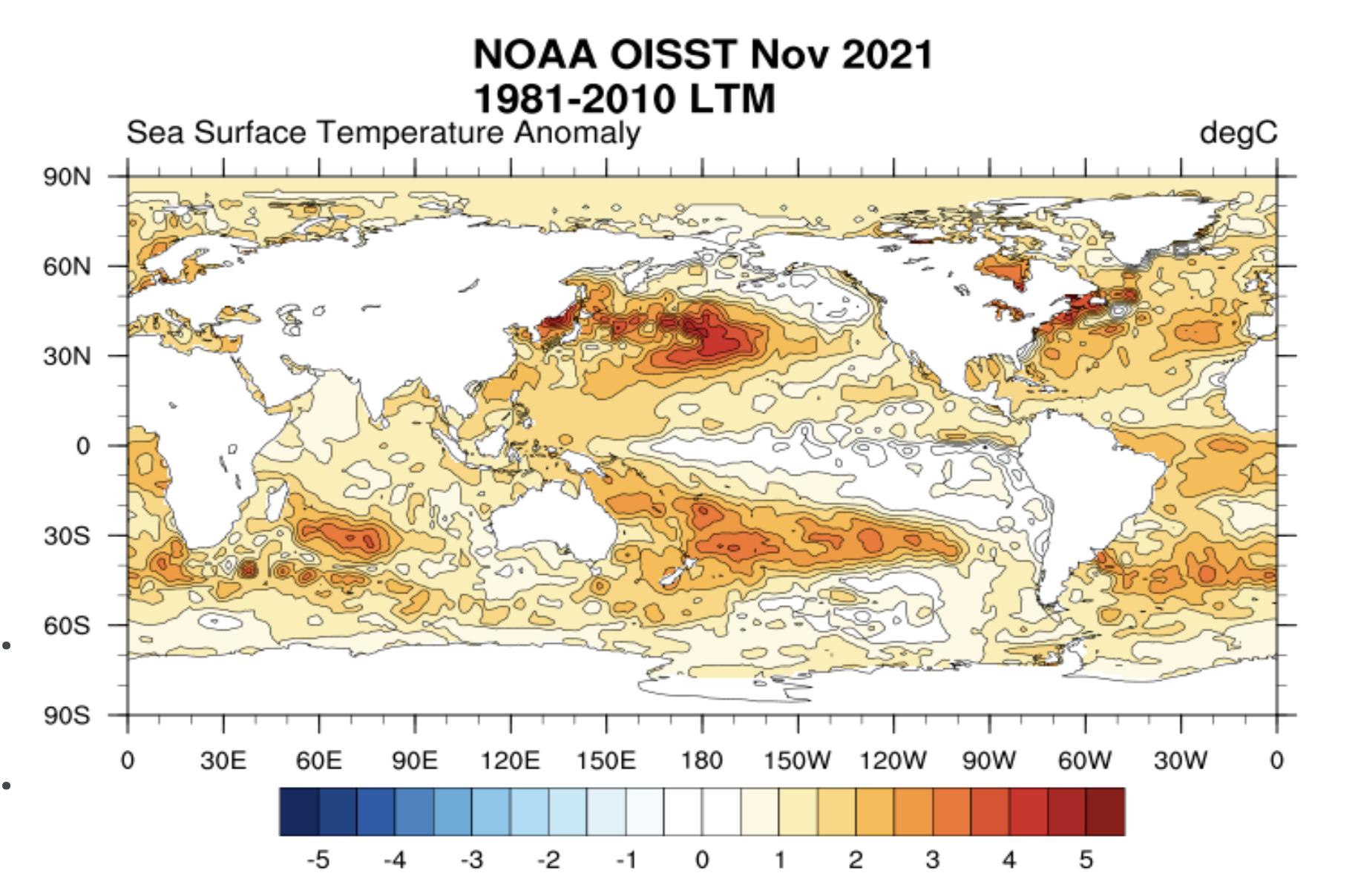 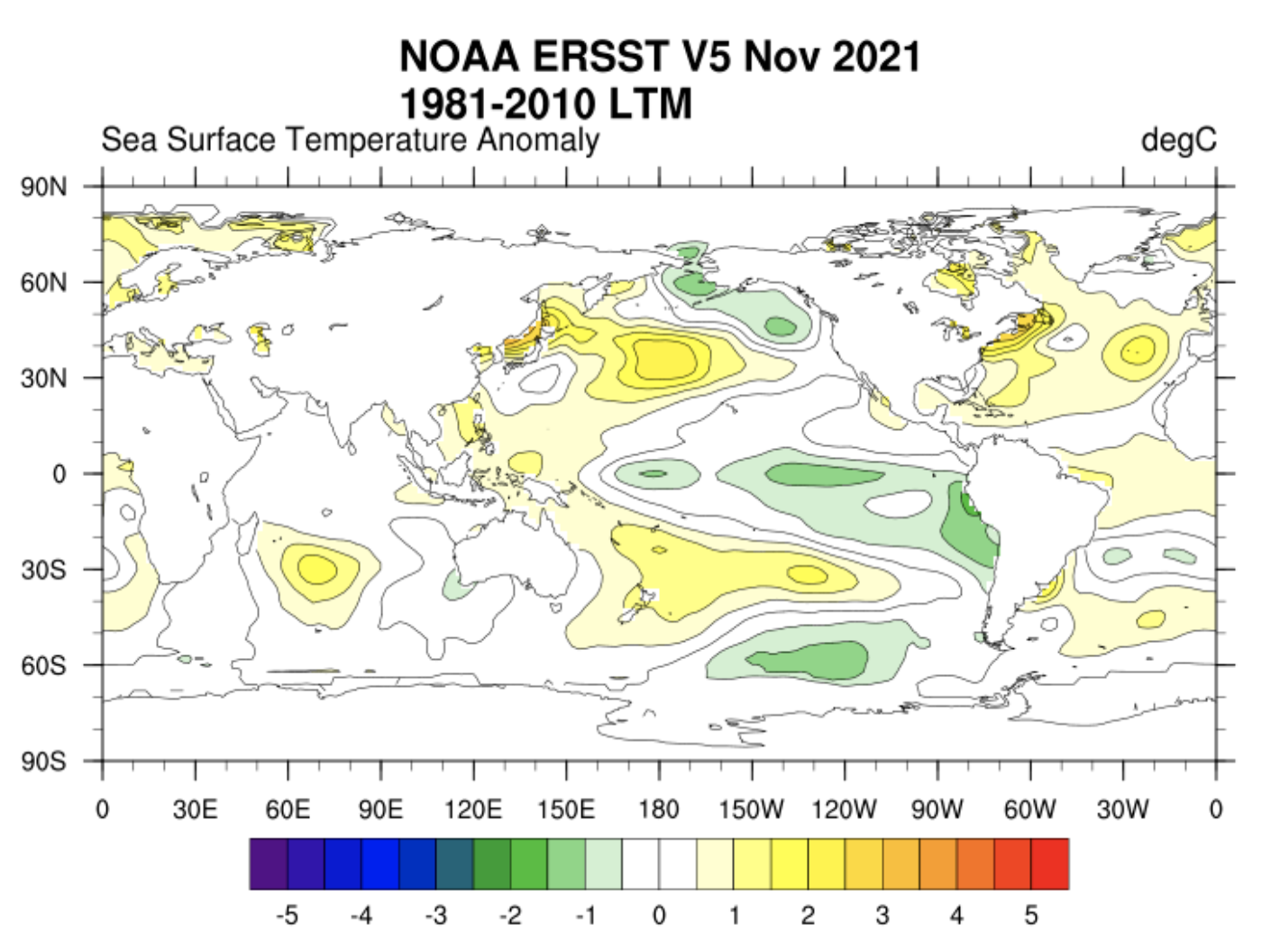 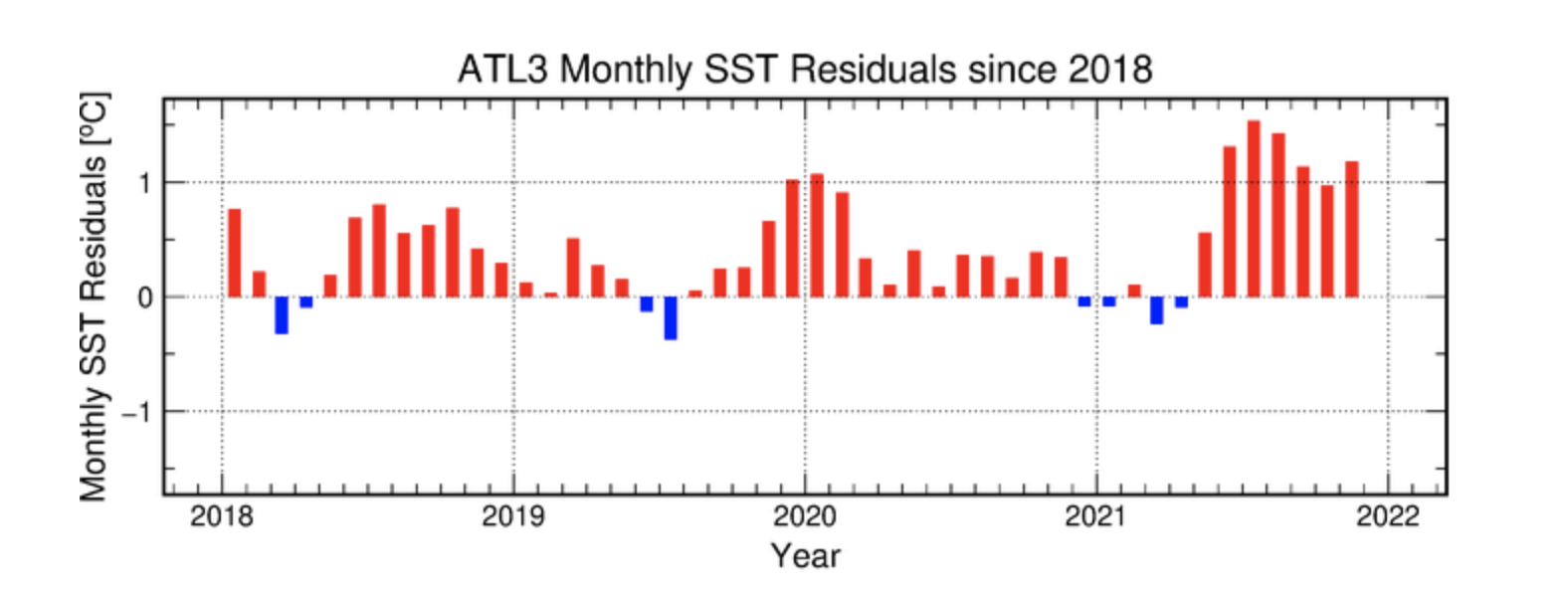 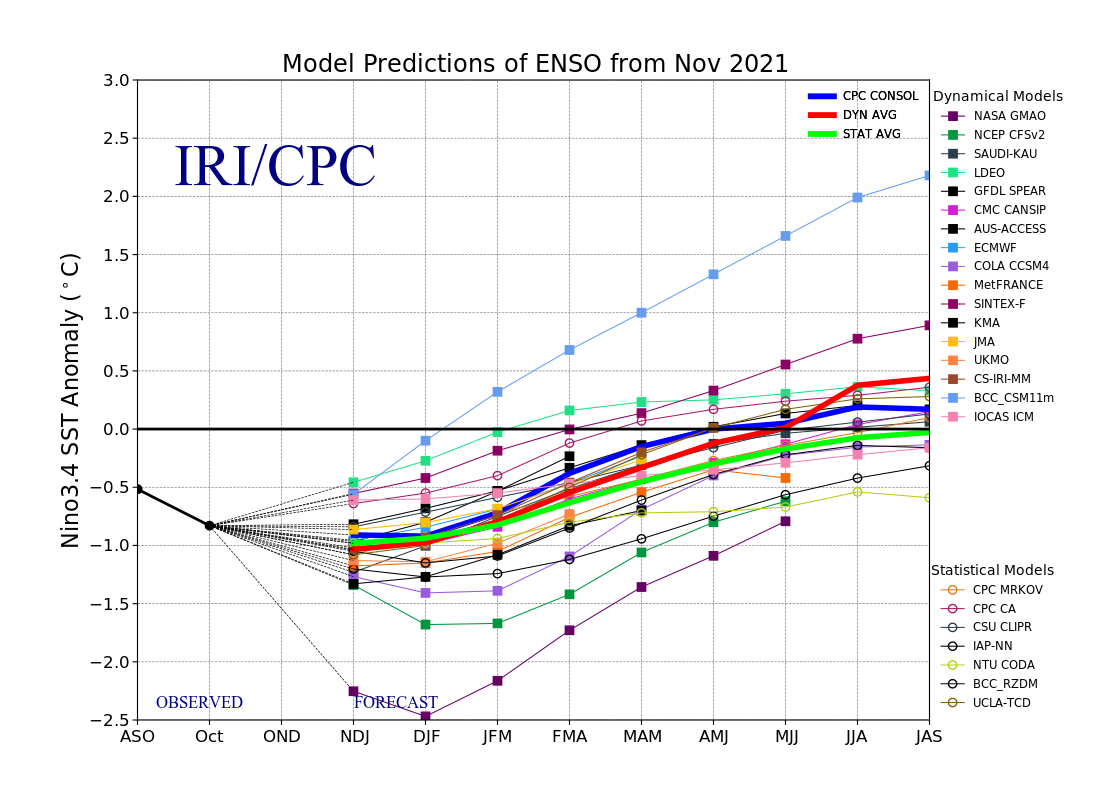 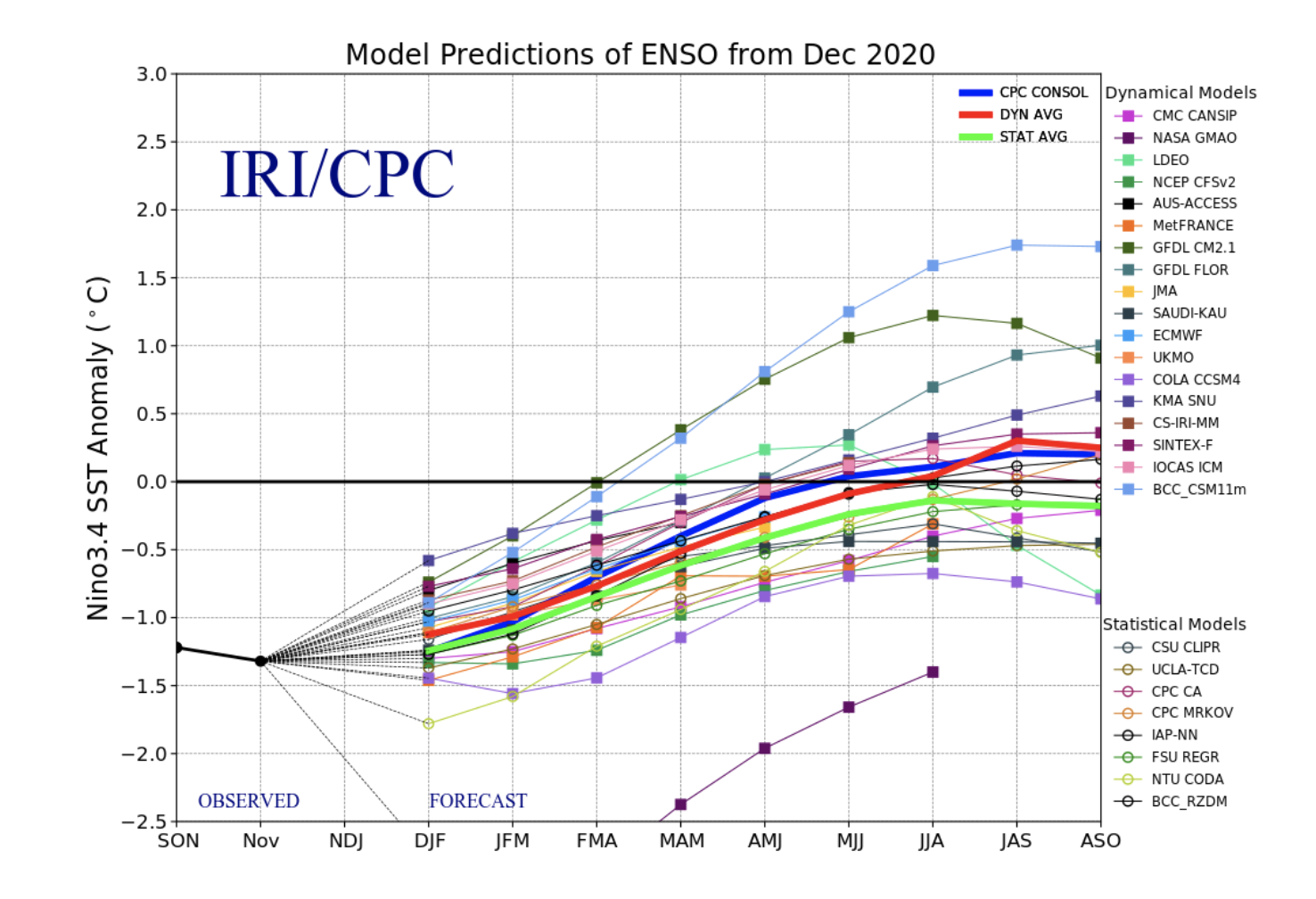 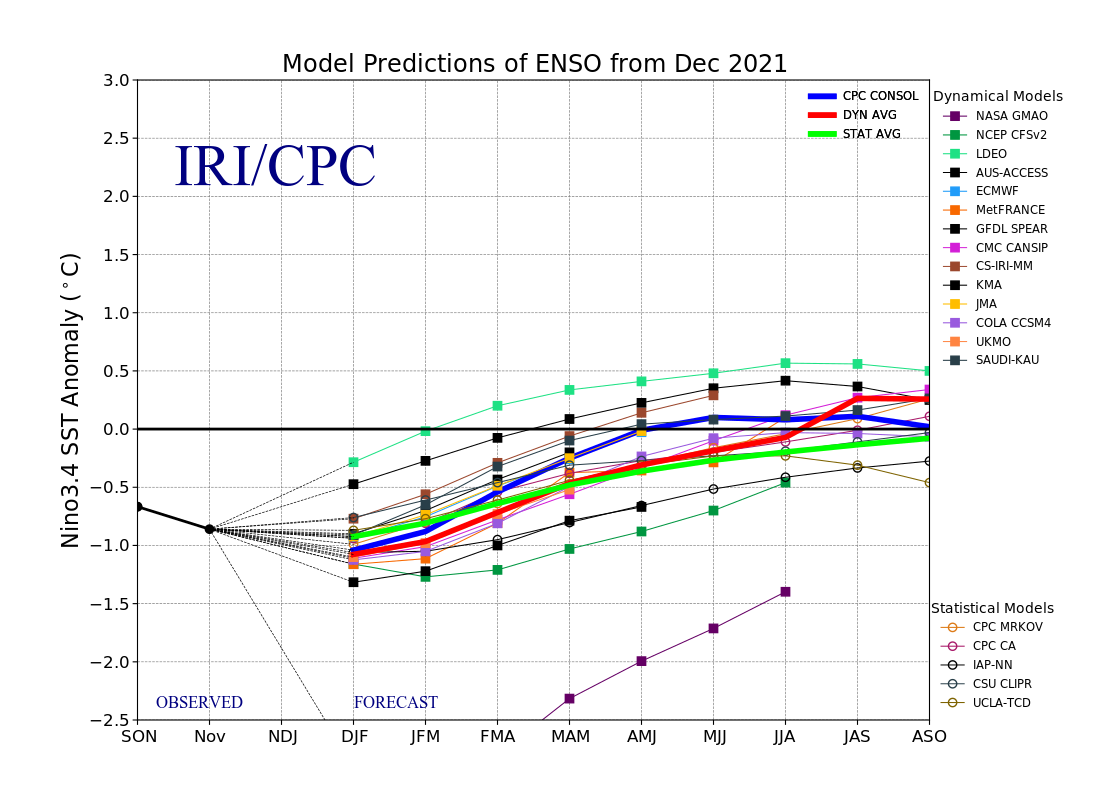 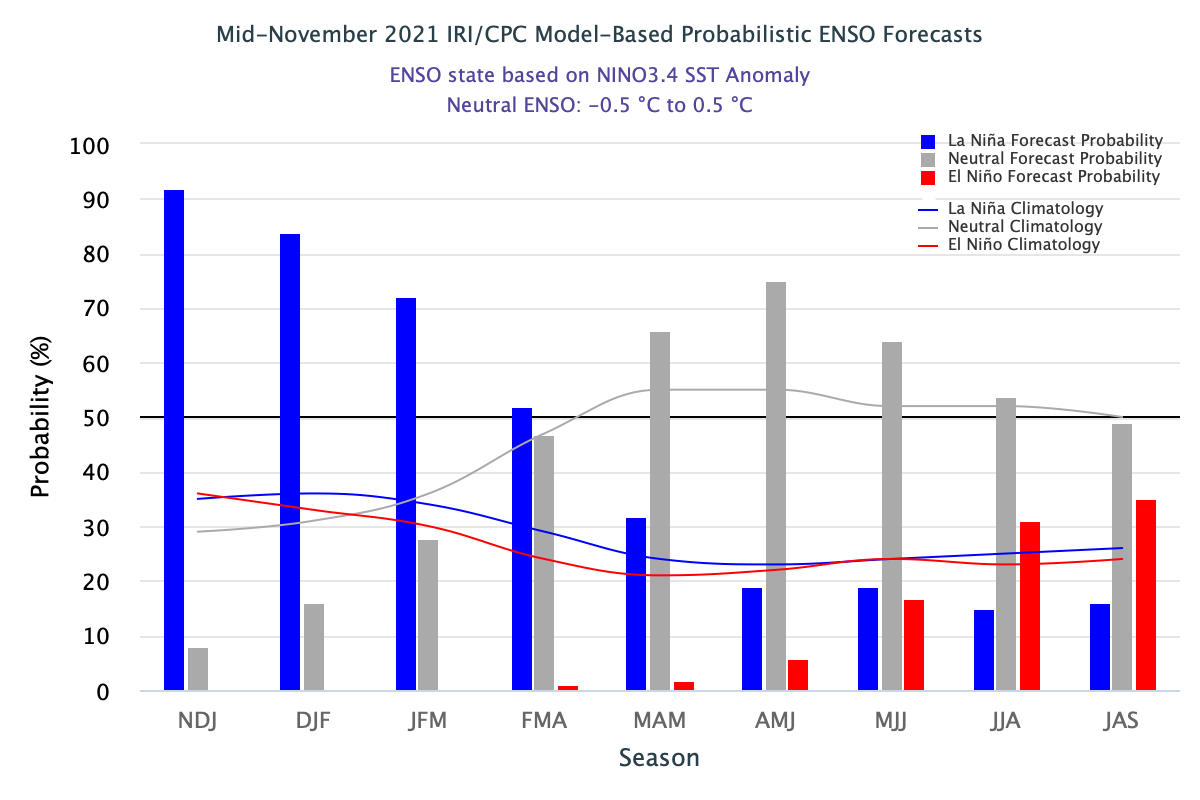 ENSO-Neutral
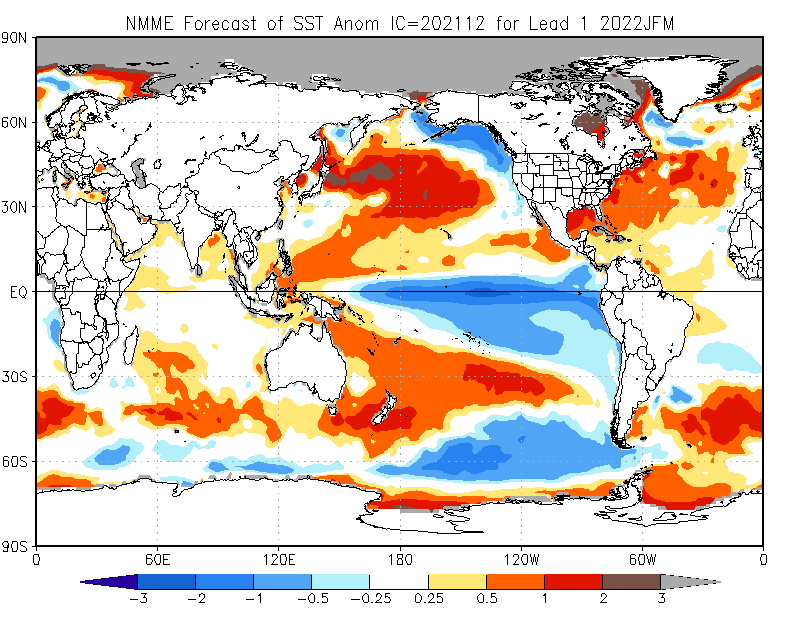 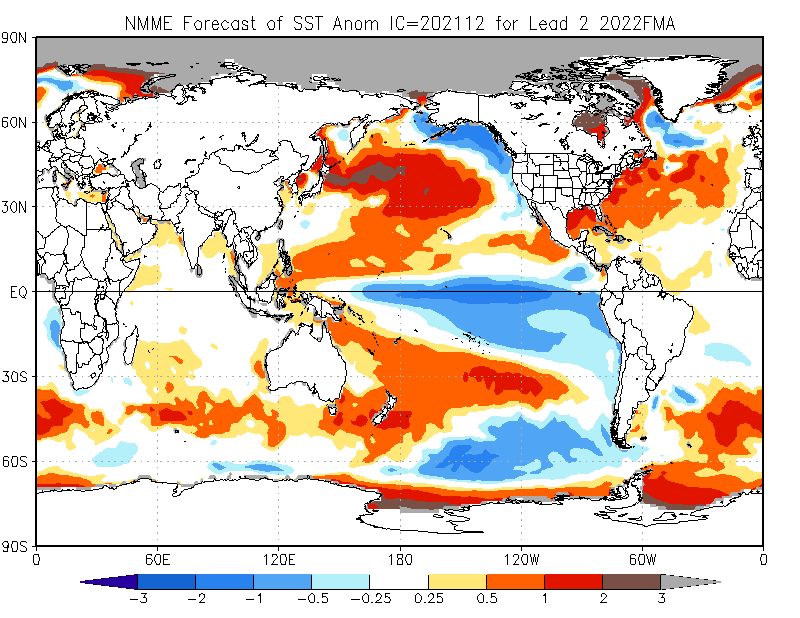 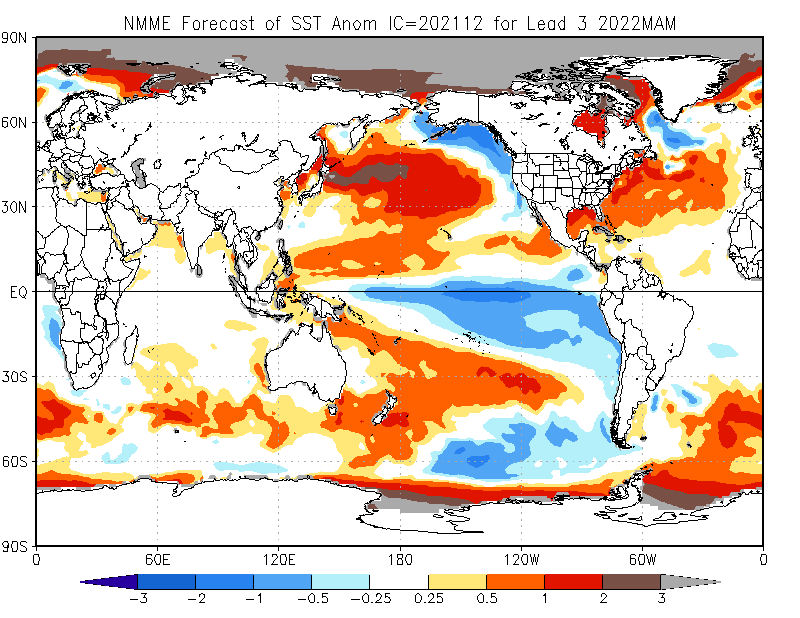 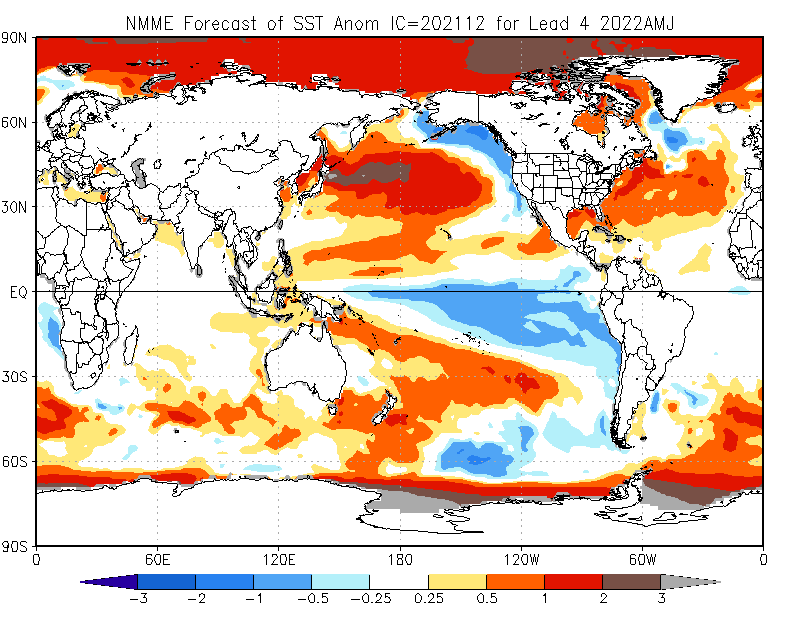 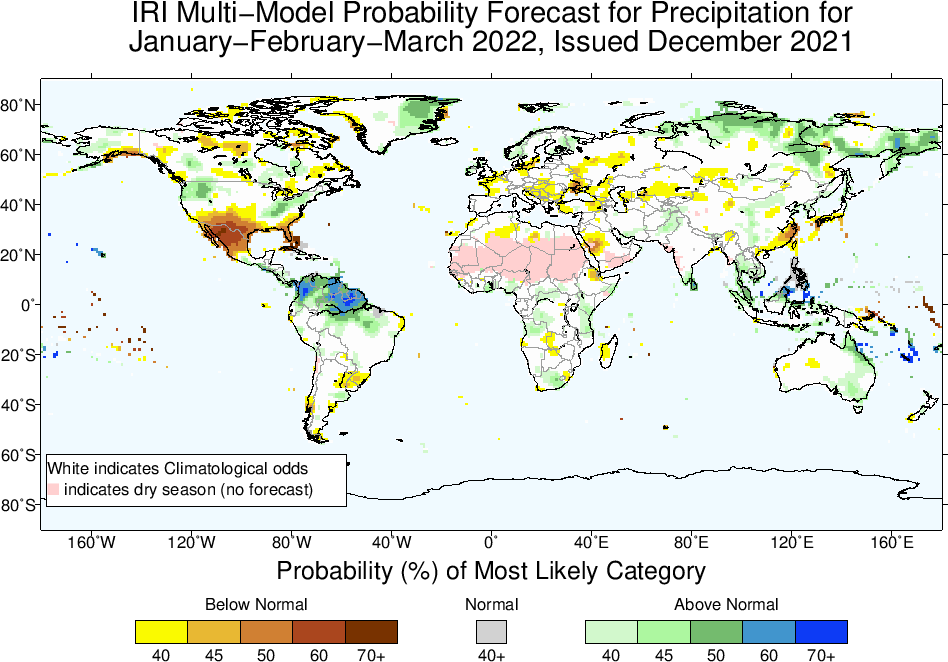 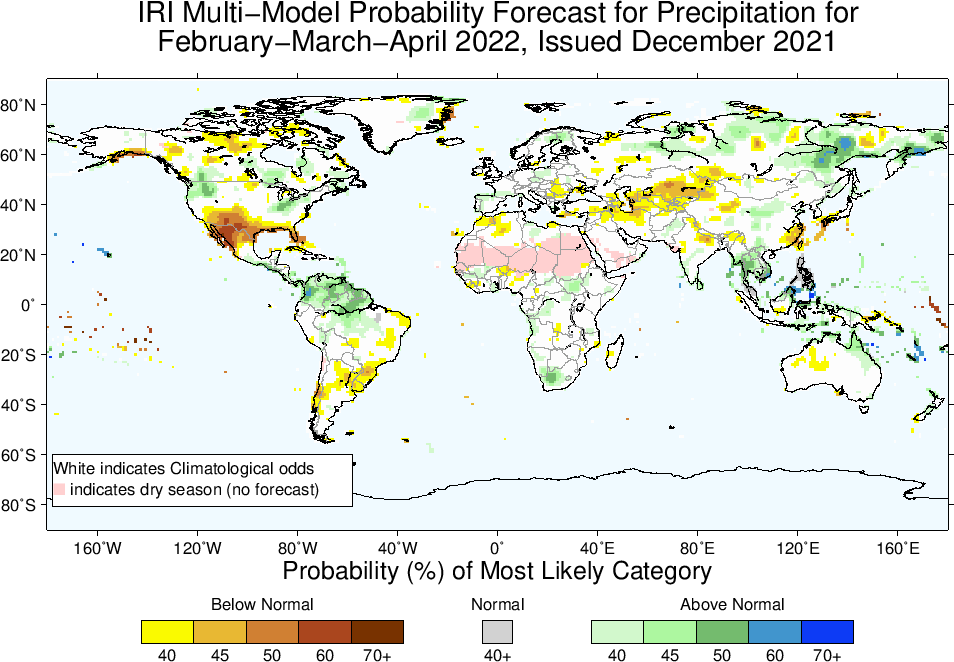 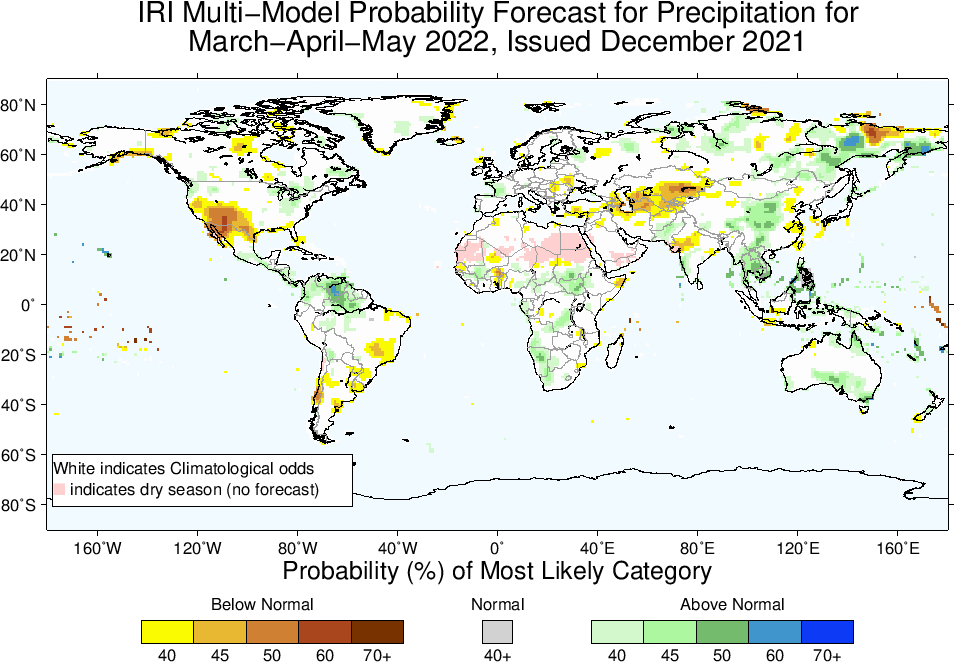 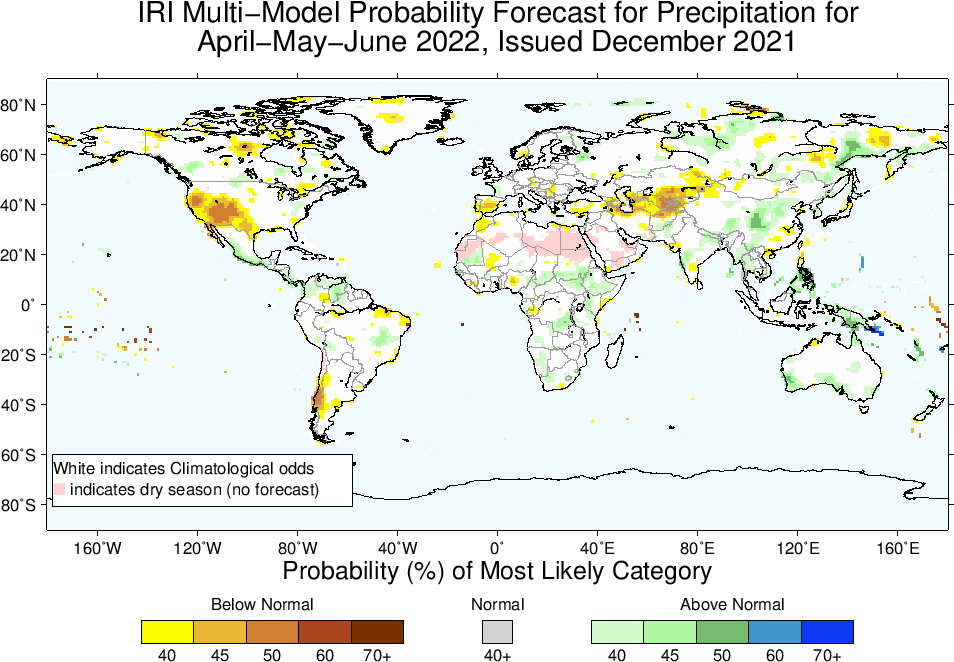 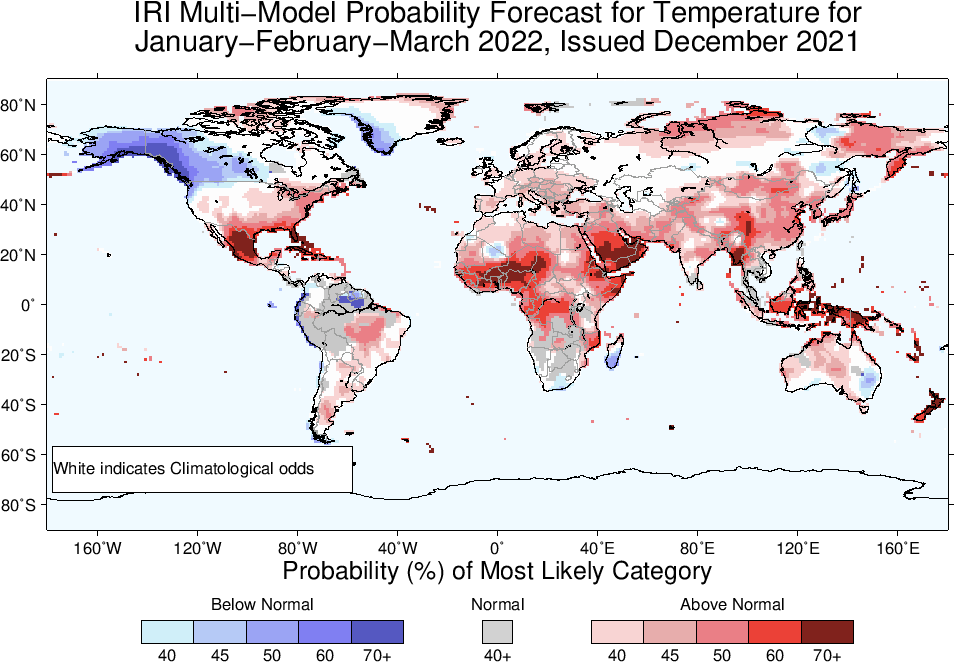 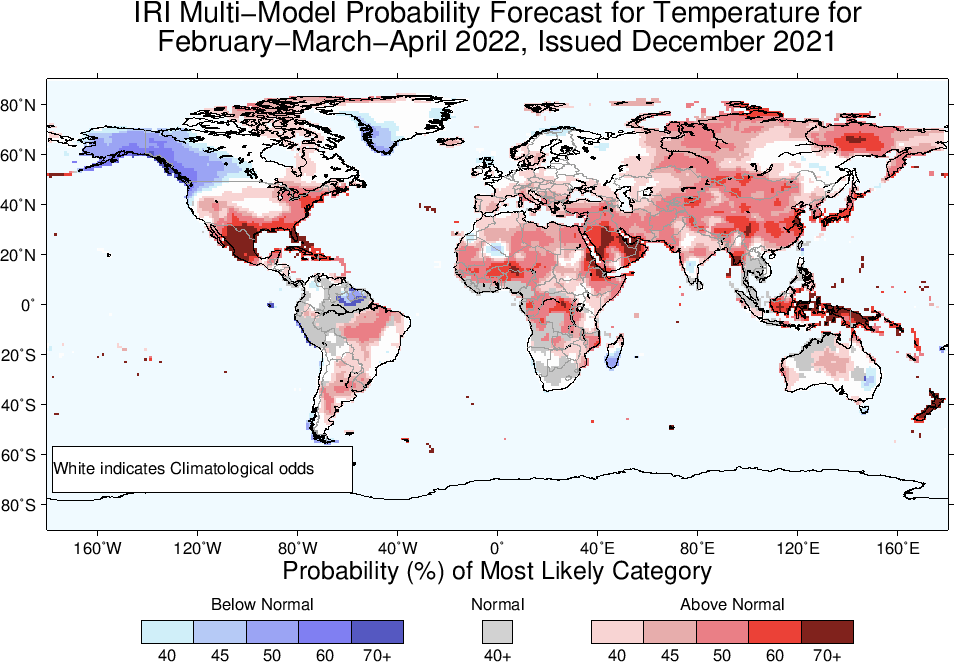 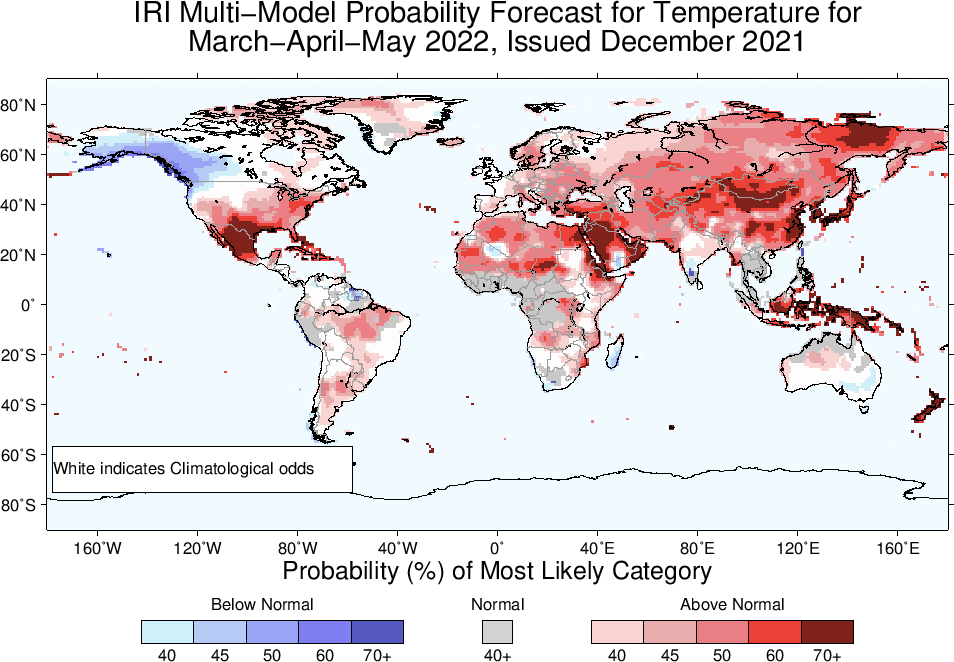 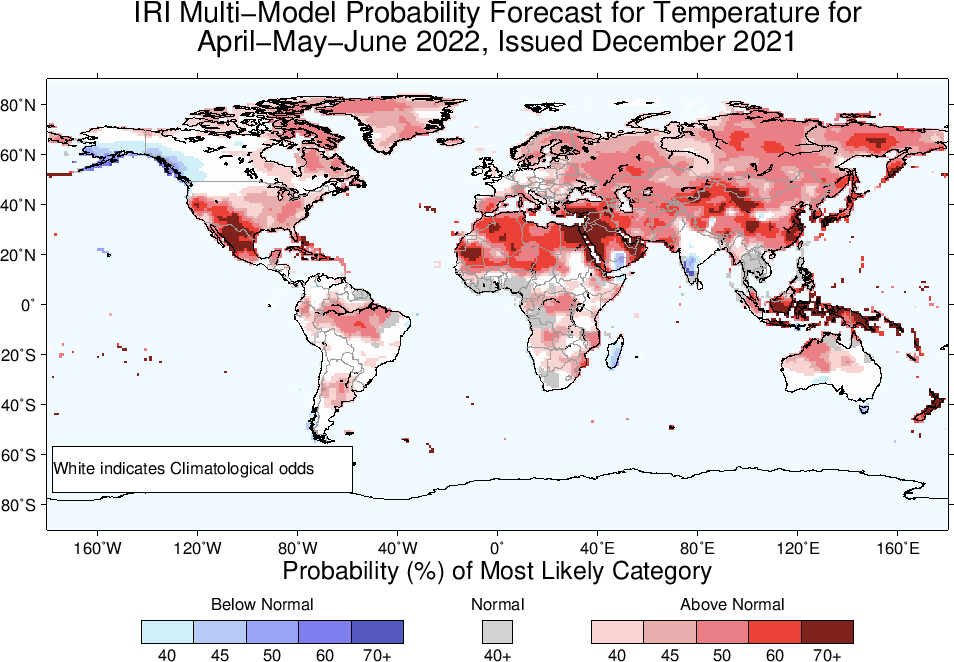 Summary
Patterns in the ocean and atmosphere indicate La Niña conditions continue in the equatorial Pacific.
These conditions are more likely to continue until the end of boreal winter.
La Niña is going to dissipate by MAM2022, and ENSO-Neutral conditions evolve.